BETKOSOL D3 STUDENT - Poland
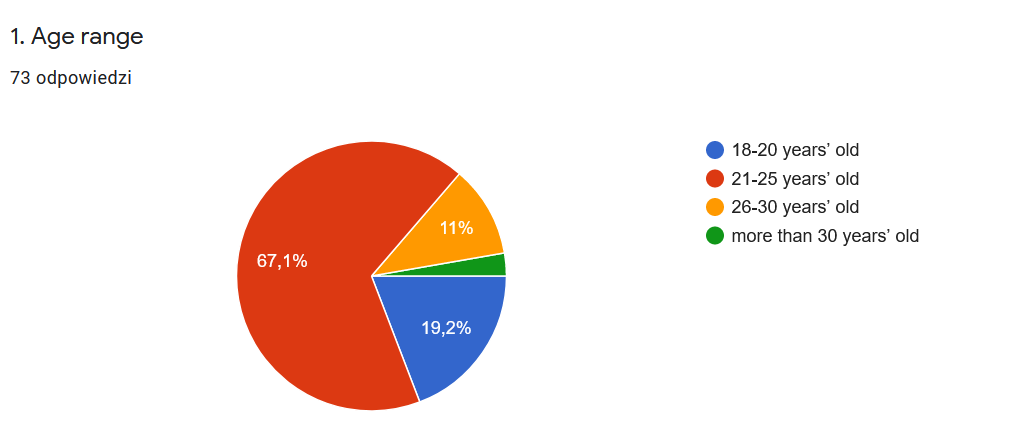 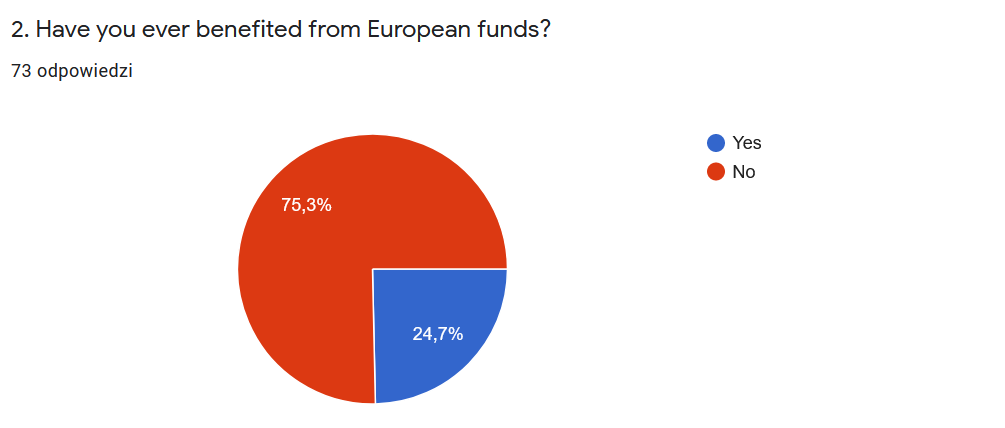 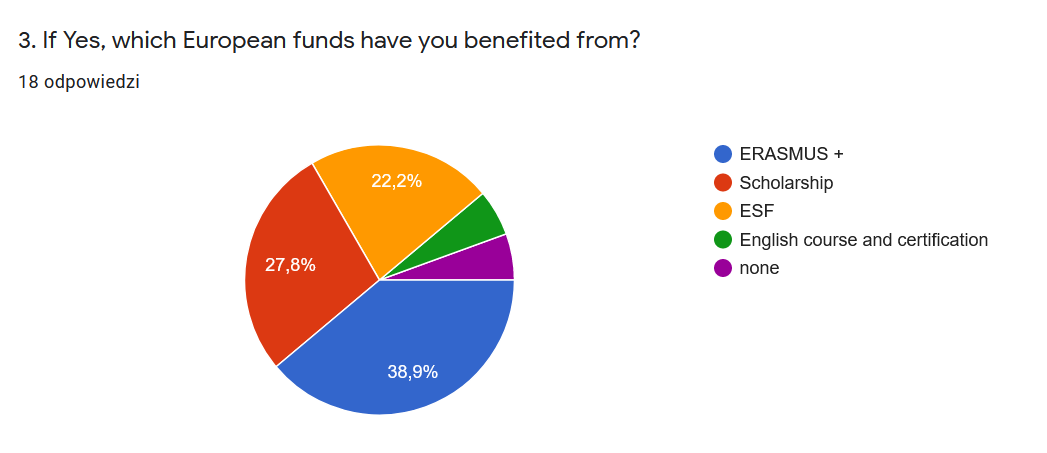 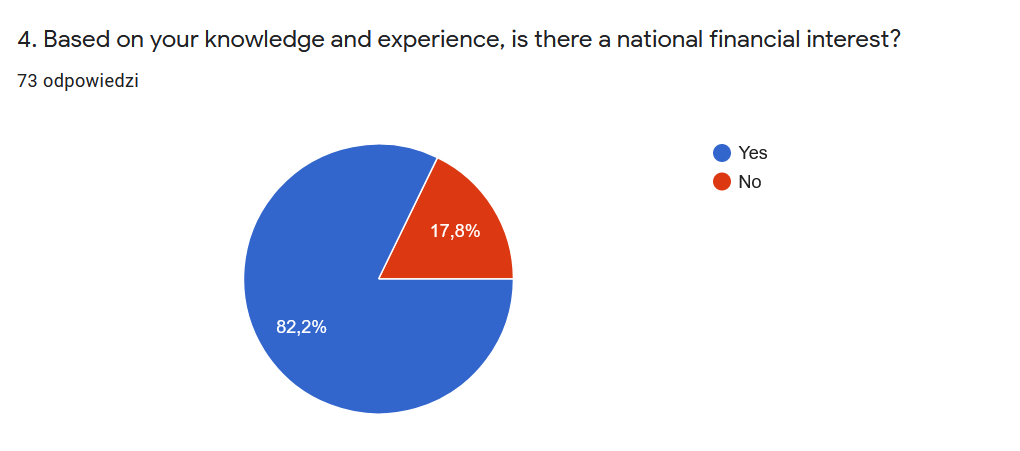 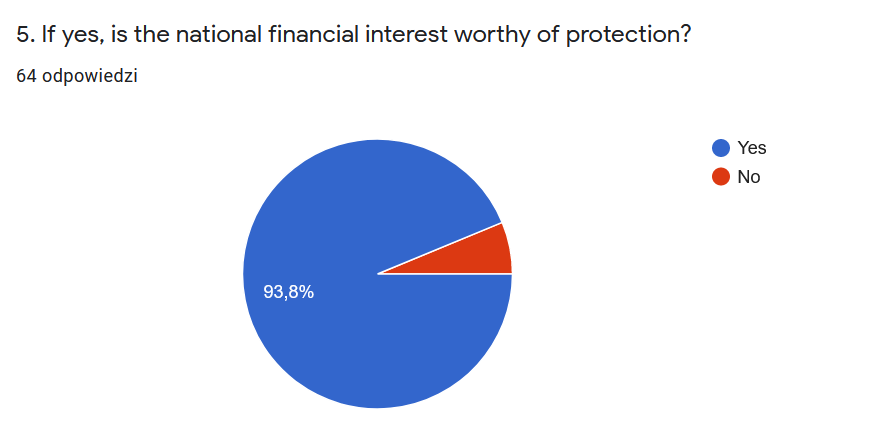 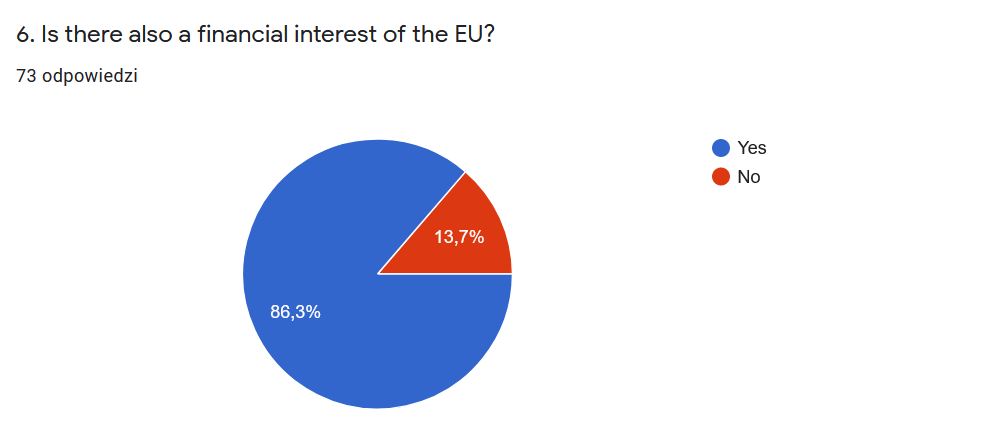 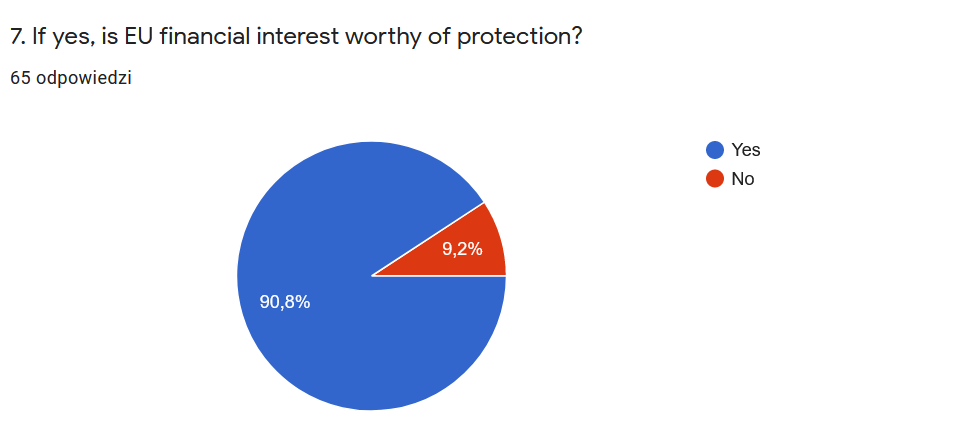 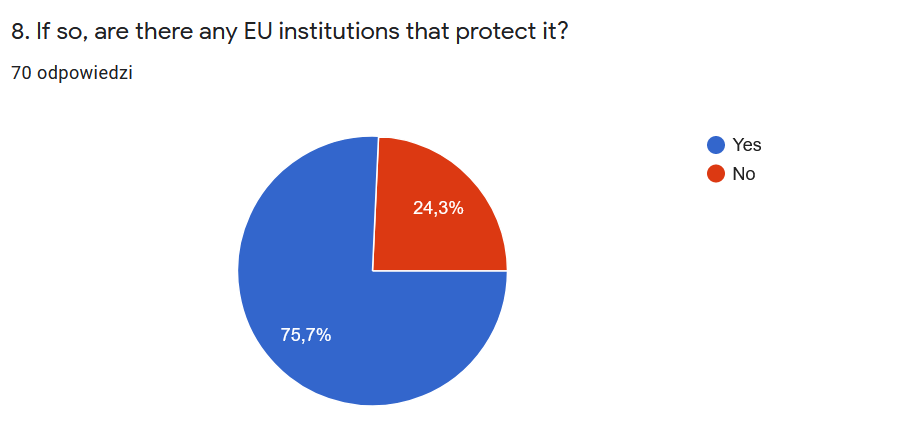 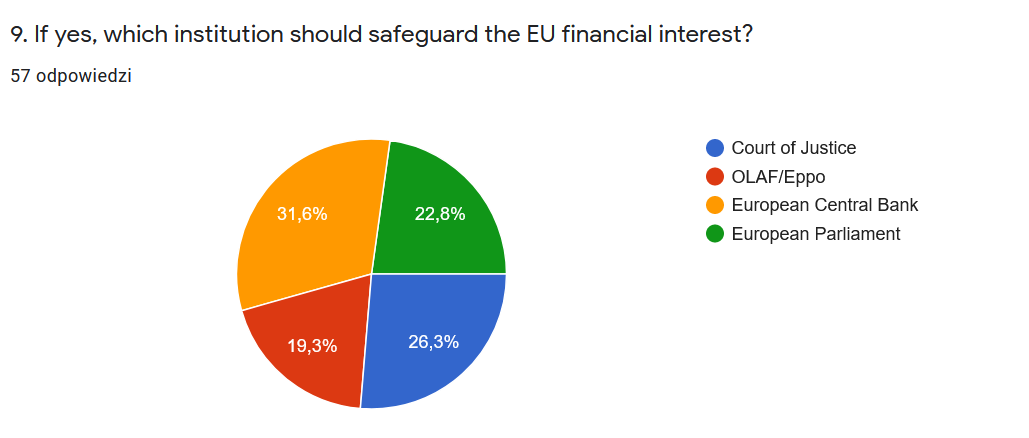 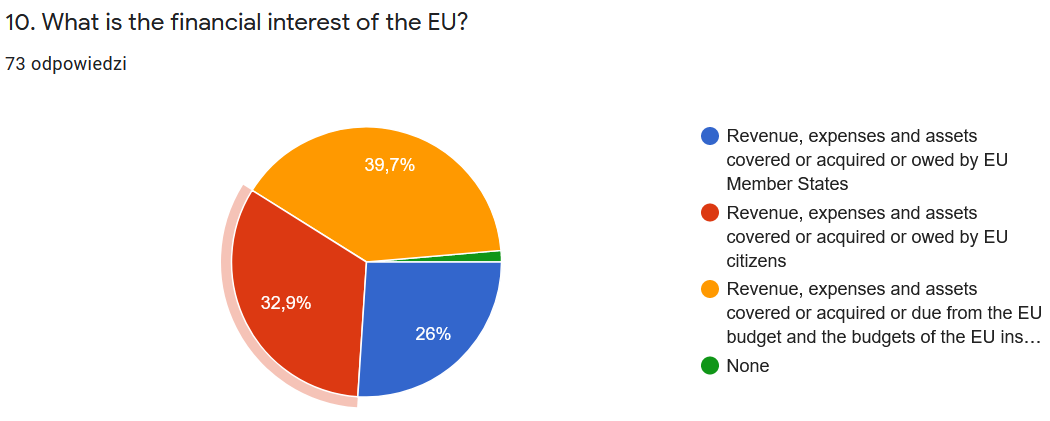 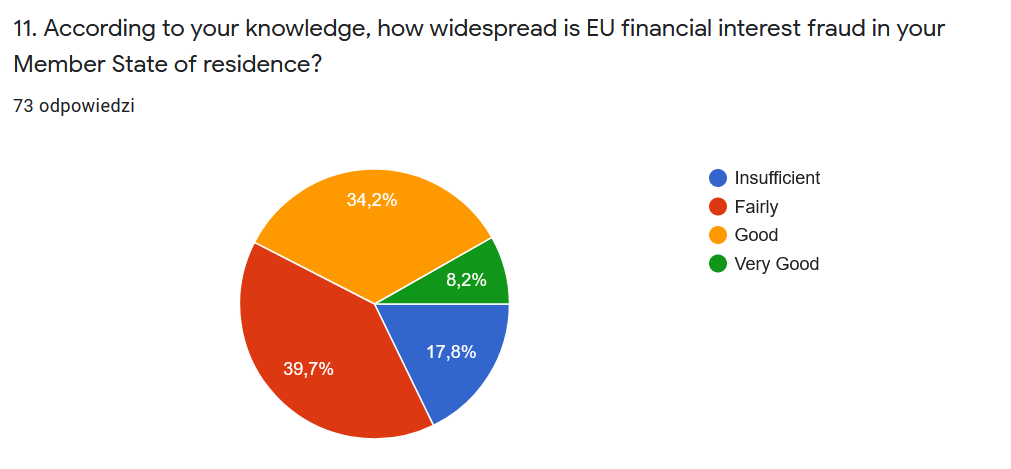 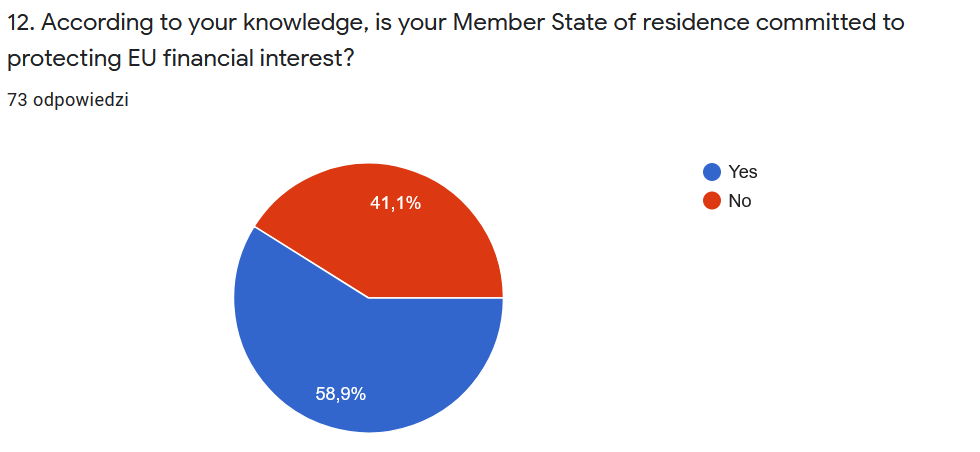 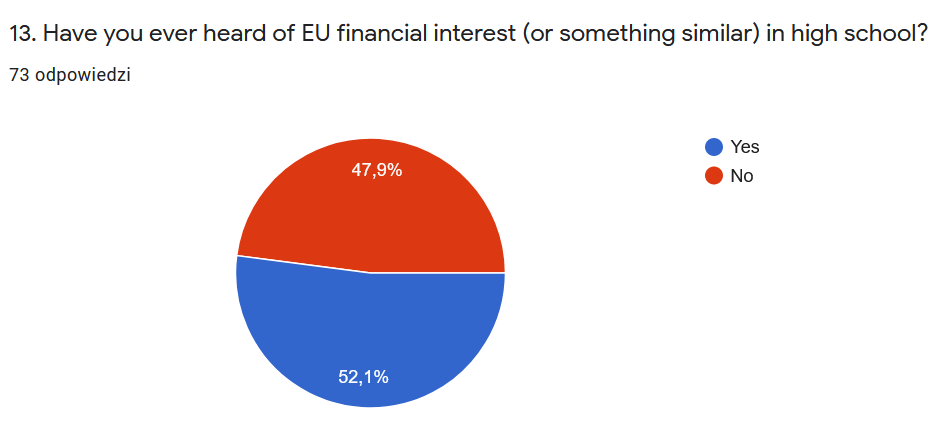 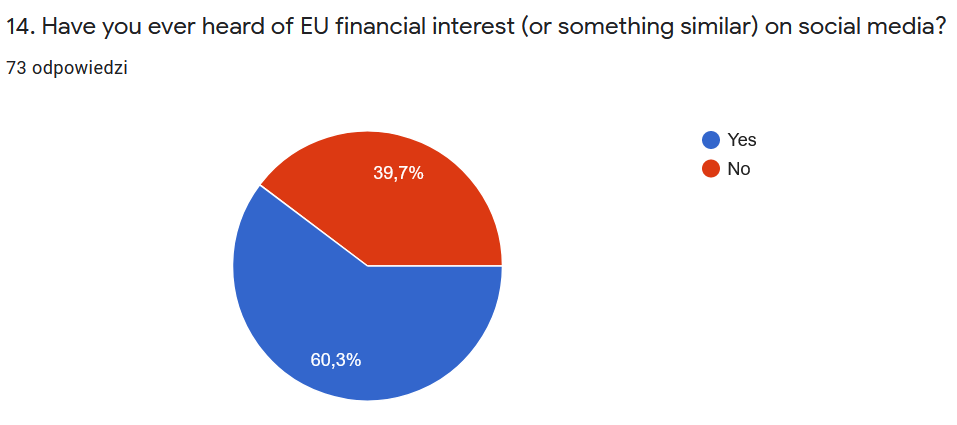 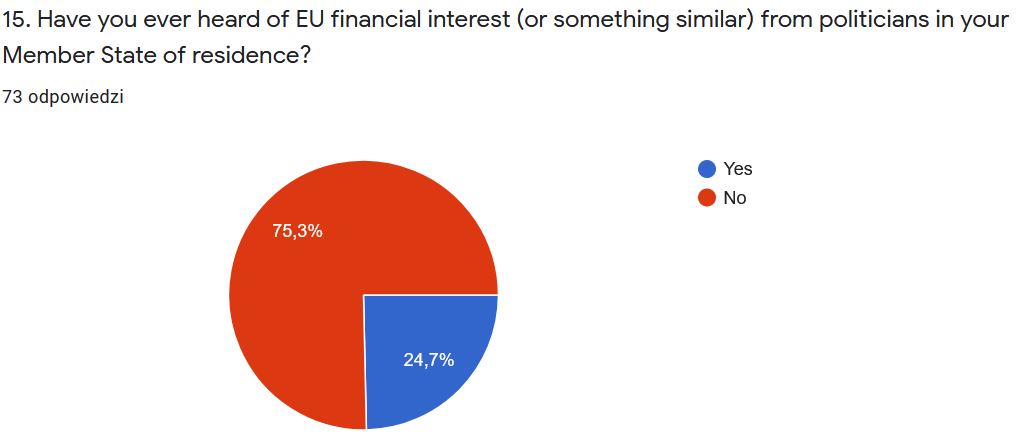 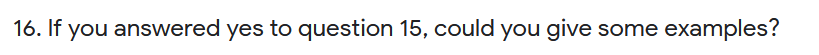 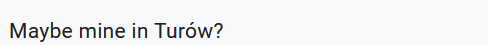 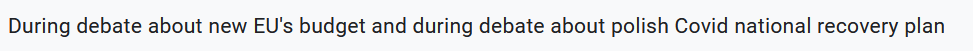 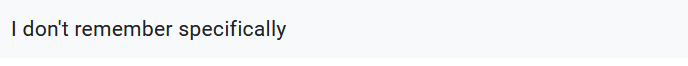